On Old MacDonald’s farm there are only pigs and chickens.
He counts 24 heads and 80 legs.
How many of each kind of animal are there?
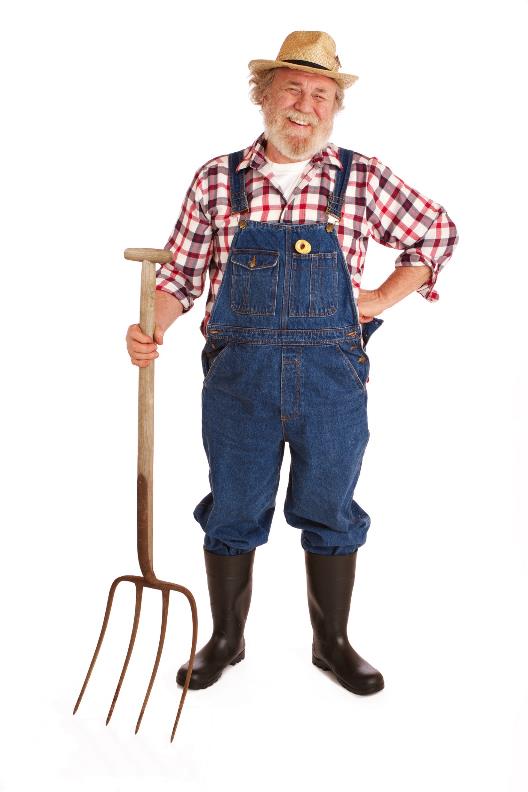 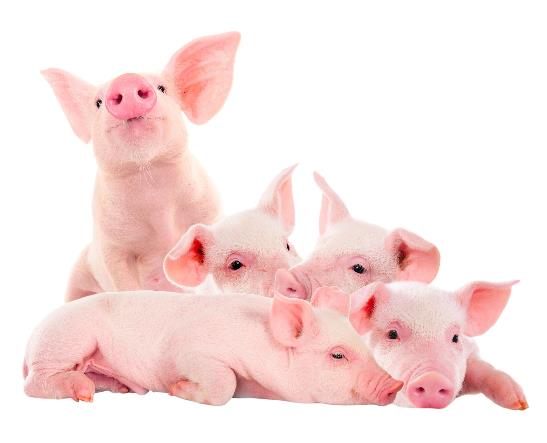 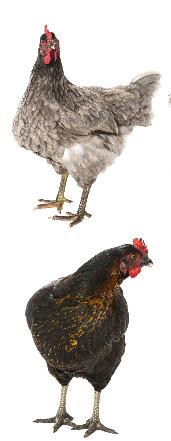 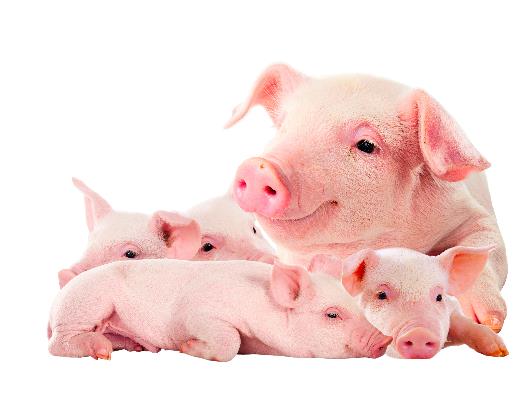 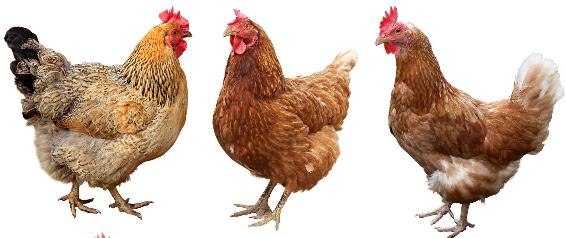 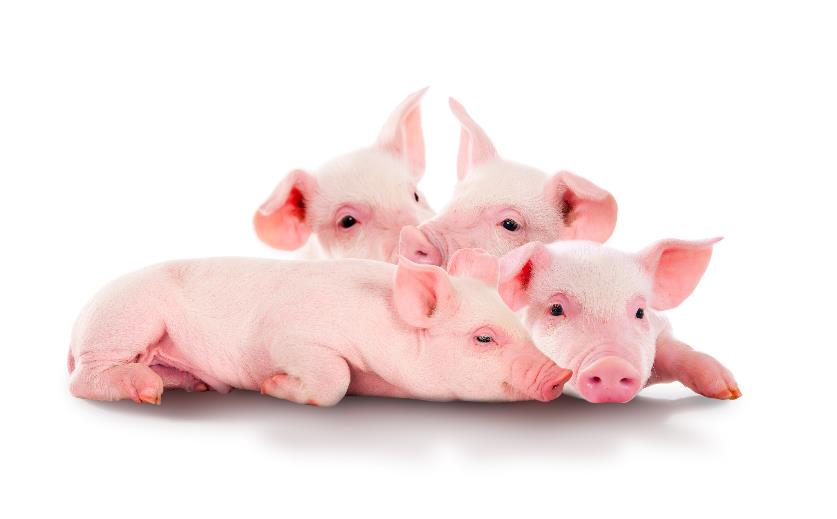 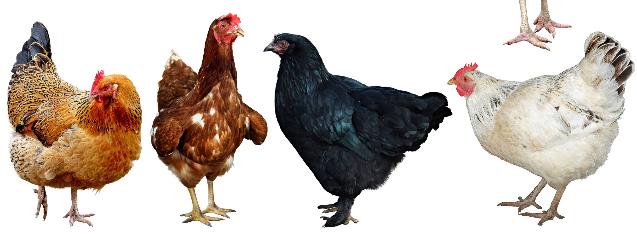 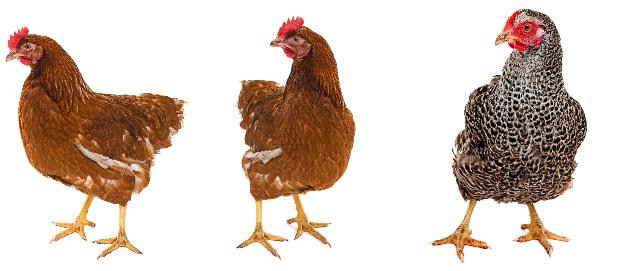 On Maree MacDonald’s farm the ratio of pigs to sheep to chickens is 2:3:5.
Maree has 640 animals in total.
How many of each kind of animal are there?
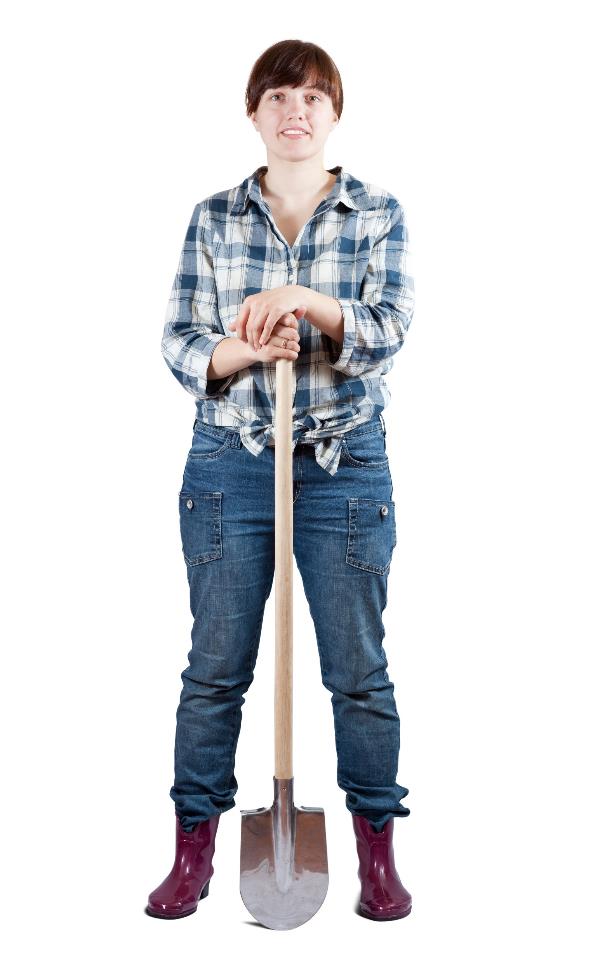 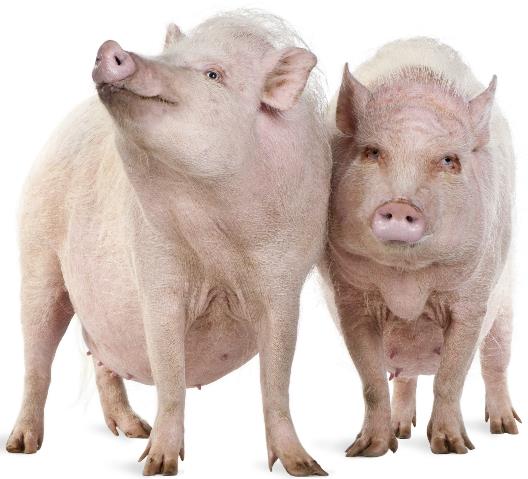 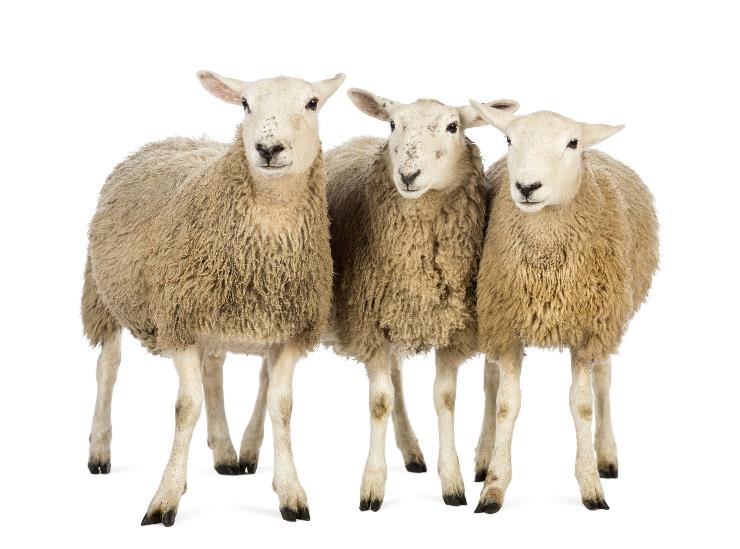 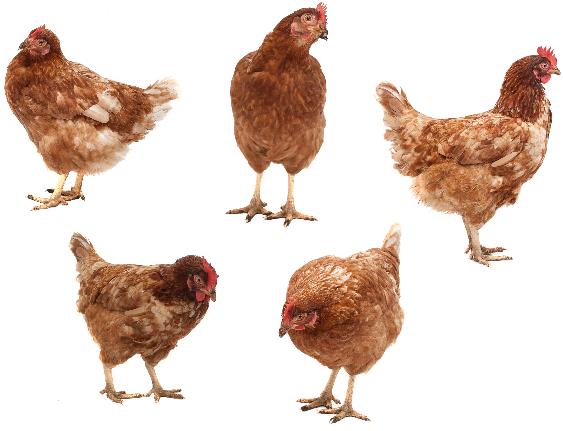 On Maree ‘s farm the ratio of pigs to sheep to chickens is 1:2:3.
Maree has 124 sheep.
How many of animals does she have in total?
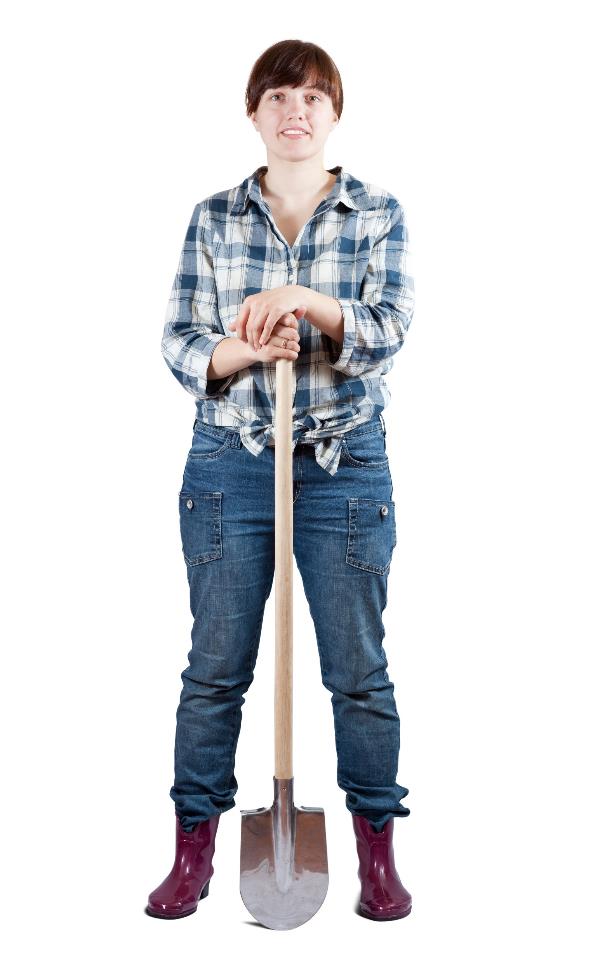 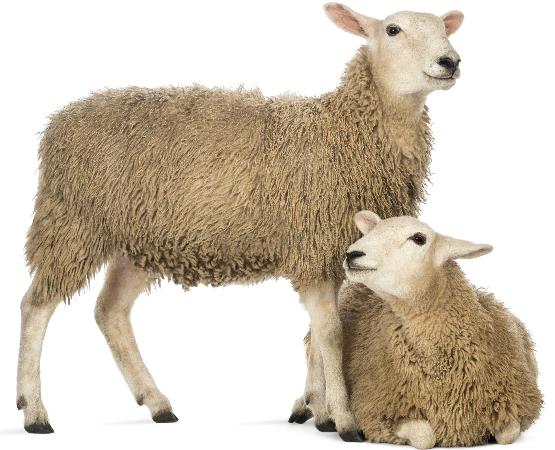 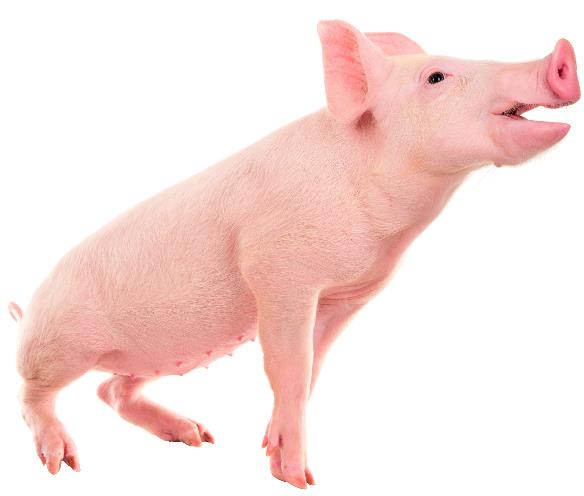 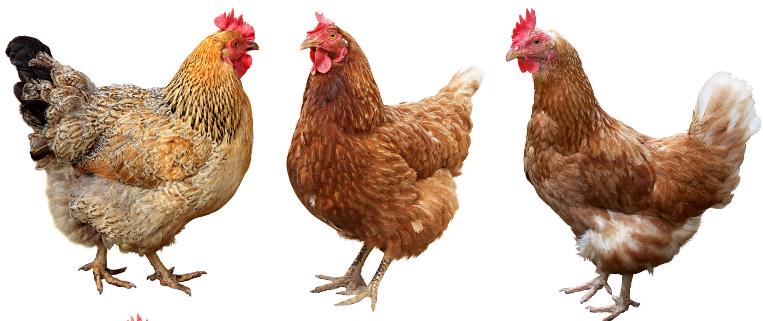 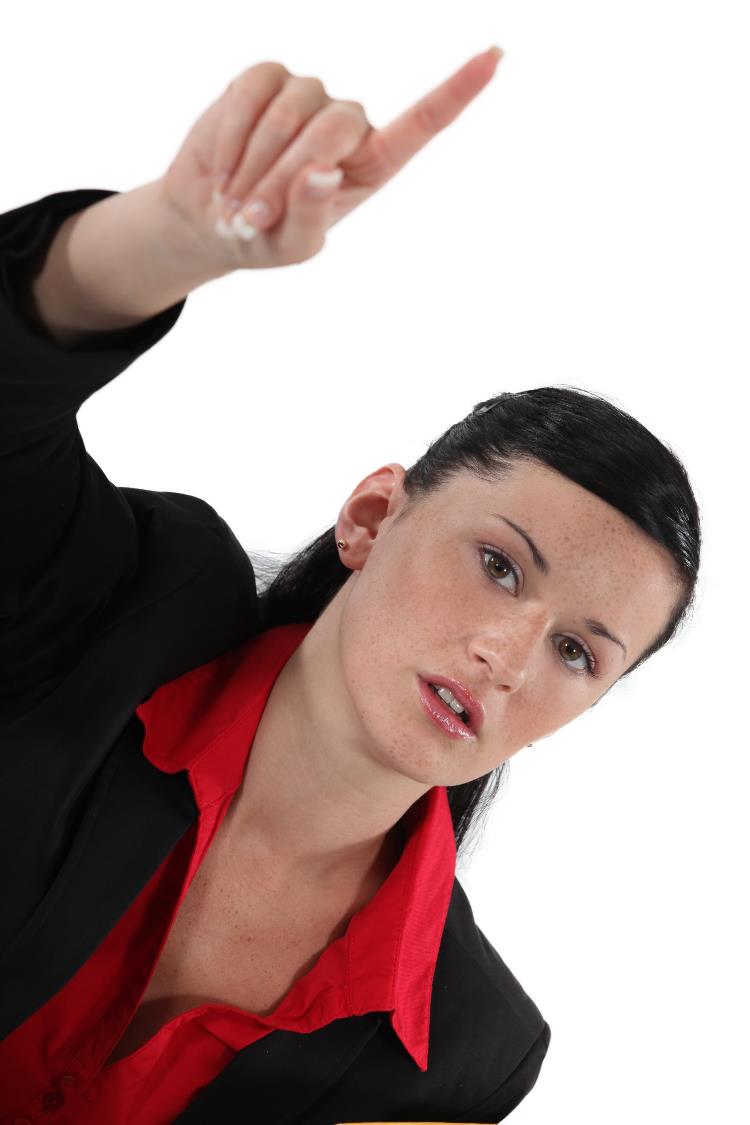 Jessica Jones buys 60 animals at the market.
She only buys cows and pigs.
Cows are $120 each, three times the price of pigs.
The total cost is $4 800.

How many of each animal does she buy?
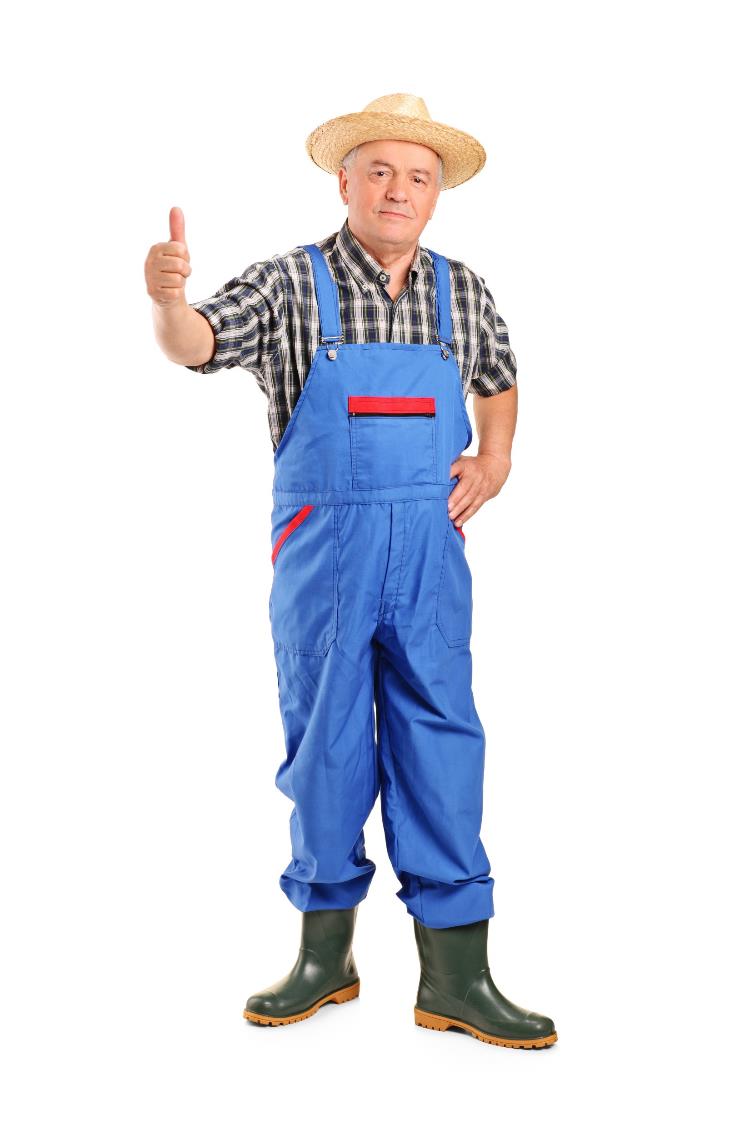 Farmer Fred goes to market.
He buys 100 animals for $100.
Lambs cost $10 each.
Piglets cost $3 each.
Chicks cost $0.50 each (50 cents).
How many of each animal does he buy?
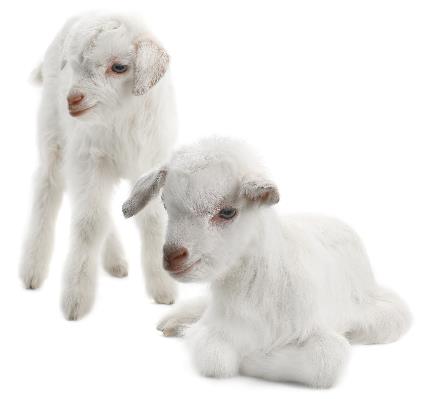 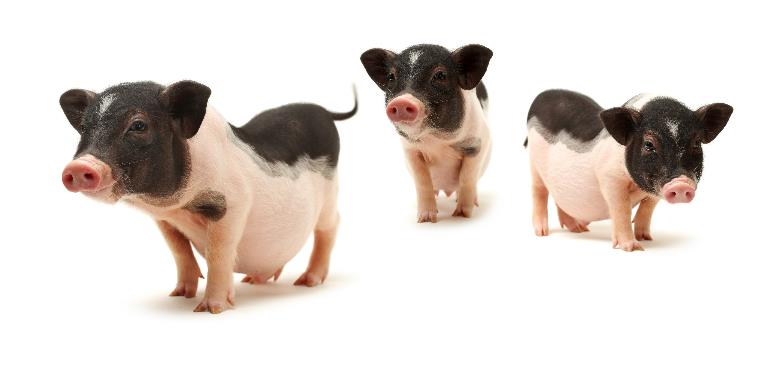 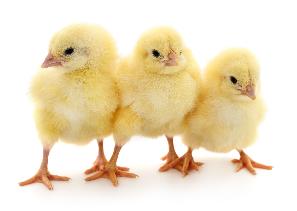 The ratio of pigs to sheep is 1:2.
If p = number of pigs and s = number of sheep, 
write an equation for this relationship.
Pigs
Sheep
The ratio of goats to cows is 1:5.
If g = number of goats and c = number of cows, 
write an equation for this relationship.
Goats
Cows
The ratio of horses to llamas is 2:3.
If h = number of horses and L = number of llamas, 
write an equation for this relationship.
Horses
Llamas